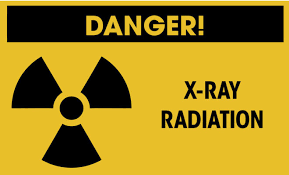 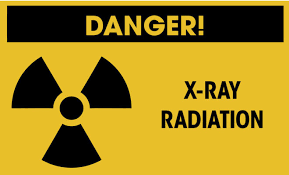 X-ray hazards
Dr. Ashraff Abdulrazaq
X- ray radiation
Invisible electromagnetic radiation with short wave length and high penetration power , can be used for diagnosis
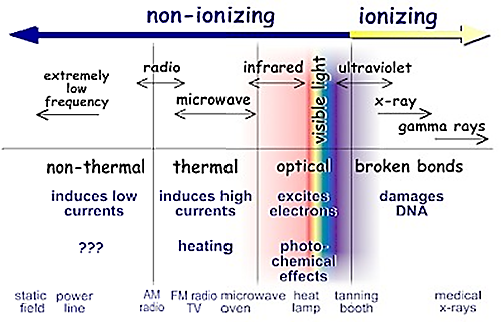 X- ray radiation
■ There are two types of risks produced in the field  
     of radiation:
     1-Somatic risk
     2-Genetic risk
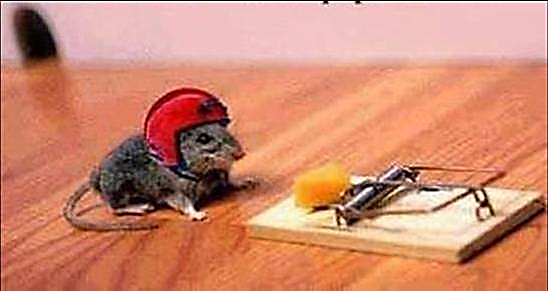 X- ray radiation
1■ Somatic risk
(Biologic effect of ionizing radiation)

● Acute radiation sickness (vomiting, diarrhea)
● Chronic radiation sickness (leukemia)
● Skin and tissue burns
● Alopecia
● Temporary or constant infertility
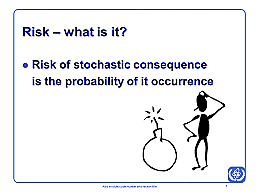